Fundamentos de la programación
Introduccióna la recursión
10
Grado en Ingeniería Informática Grado en Ingeniería del Software Grado en Ingeniería de ComputadoresLuis Hernández YáñezFacultad de InformáticaUniversidad Complutense
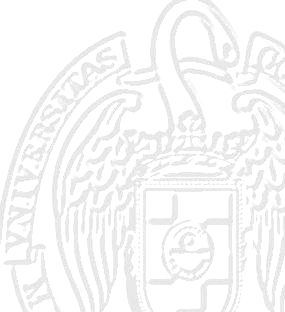 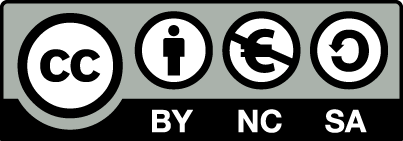 Índice
Concepto de recursión	983
Algoritmos recursivos	986
Funciones recursivas	987
Diseño de funciones recursivas	989
Modelo de ejecución	990
La pila del sistema	992
La pila y las llamadas a función	994
Ejecución de la función factorial()	1005
Tipos de recursión	1018
Recursión simple	1019
Recursión múltiple	1020
Recursión anidada	1022
Recursión cruzada	1026
Código del subprograma recursivo	1027
Parámetros y recursión	1032
Ejemplos de algoritmos recursivos	1034
Búsqueda binaria	1035
Torres de Hanoi	1038
Recursión frente a iteración	1043
Estructuras de datos recursivas	1045
Fundamentos de la programación: Introducción a la recursión
Fundamentos de la programación
Recursión
Fundamentos de la programación: Introducción a la recursión
Página 983
Concepto de recursión
Recursión (recursividad, recurrencia)
Definición recursiva: En la definición aparece lo que se define
Factorial(N) = N x Factorial(N-1)	(N >= 0)
Cada triángulo estáformado por otros triángulos más pequeños
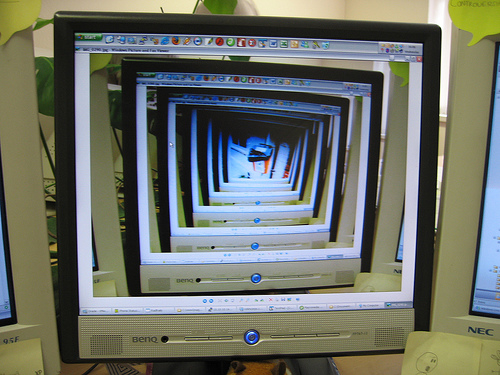 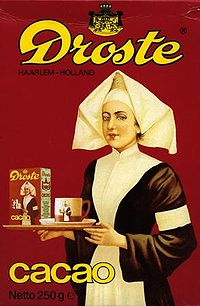 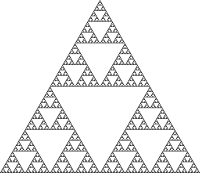 La cámara graba lo que graba
(http://farm1.static.flickr.com/83/229219543_edf740535b.jpg)
(wikipedia.org)
La imagen del paqueteaparece dentro del propiopaquete,... ¡hasta el infinito!
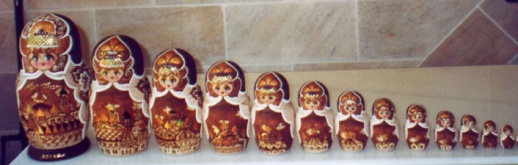 Las matrioskas rusas
(wikipedia.org)
Fundamentos de la programación: Introducción a la recursión
Página 984
Definiciones recursivas
Factorial(N) = N x Factorial(N-1)
El factorial se define en función de sí mismo
Los programas no pueden manejar la recursión infinita
La definición recursiva debe adjuntar uno o más casos base
Caso base: aquel en el que no se utiliza la definición recursiva
Proporcionan puntos finales de cálculo:




El valor de N se va aproximando al valor del caso base (0)
N x Factorial(N-1)	si N > 0	Caso recursivo (inducción)
Factorial(N)
1	si N = 0	Caso base (o de parada)
Fundamentos de la programación: Introducción a la recursión
Página 985
Fundamentos de la programación
Algoritmos recursivos
Fundamentos de la programación: Introducción a la recursión
Página 986
Algoritmos recursivos
Funciones recursivas
Una función puede implementar un algoritmo recursivo
La función se llamará a sí misma si no se ha llegado al caso base


long long int factorial(int n) {
   long long int resultado;
   if (n == 0) { // Caso base
      resultado = 1;
   }
   else {
      resultado = n * factorial(n - 1);
   }
   return resultado;
}
1	si N = 0
Factorial(N)
N x Factorial(N-1)	si N > 0
Fundamentos de la programación: Introducción a la recursión
Página 987
Algoritmos recursivos
factorial.cpp
Funciones recursivas
long long int factorial(int n) {
   long long int resultado;
   if (n == 0) { // Caso base
      resultado = 1;
   }
   else {
      resultado = n * factorial(n - 1);
   }
   return resultado;
}
factorial(5)  5 x factorial(4)  5 x 4 x factorial(3) 
 5 x 4 x 3 x factorial(2)  5 x 4 x 3 x 2 x factorial(1) 
 5 x 4 x 3 x 2 x 1 x factorial(0)  5 x 4 x 3 x 2 x 1 x 1
 120
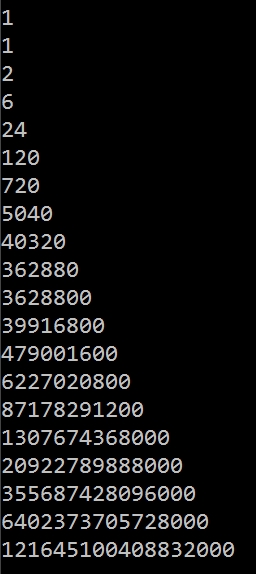 Caso base
Fundamentos de la programación: Introducción a la recursión
Página 988
Algoritmos recursivos
Diseño de funciones recursivas
Una función recursiva debe satisfacer tres condiciones:
Caso(s) base: Debe haber al menos un caso base de parada
Inducción: Paso recursivo que provoca una llamada recursiva
Debe ser correcto para distintos parámetros de entrada
Convergencia: Cada paso recursivo debe acercar a un caso base
Se describe el problema en términos de problemas más sencillos



Función factorial(): tiene caso base (N = 0), siendo correcta para N es correcta para N+1 (inducción) y se acerca cada vez más al caso base (N-1 está más cerca de 0 que N)
1	si N = 0
Factorial(N)
N x Factorial(N-1)	si N > 0
Fundamentos de la programación: Introducción a la recursión
Página 989
Fundamentos de la programación
Modelo de ejecución
Fundamentos de la programación: Introducción a la recursión
Página 990
Modelo de ejecución
long long int factorial(int n) {
   long long int resultado;
   if (n == 0) { // Caso base
      resultado = 1;
   }
   else {
      resultado = n * factorial(n - 1);
   }
   return resultado;
}
Cada llamada recursiva fuerza una nueva ejecución de la función
Cada llamada utiliza sus propios parámetros por valor y variables locales (n y resultado en este caso)
En las llamadas a la función se utiliza la pila del sistema para mantener los datos locales y la dirección de vuelta
Fundamentos de la programación: Introducción a la recursión
Página 991
La pila del sistema (stack)
Regiones de memoria que distingue el sistema operativo:
Llamadas a subprogramas
Memoria dinámica (Tema 9)
Memoria principal
Fundamentos de la programación: Introducción a la recursión
Página 992
La pila del sistema (stack)
Mantiene los datos locales de la función y la dirección de vuelta
Estructura de tipo pila: lista LIFO (last-in first-out)
El último que entra es el primero que sale:
Entra4
Entra7
Entra 2
Sale 2
Fundamentos de la programación: Introducción a la recursión
Página 993
La pila y las llamadas a función
Datos locales y direcciones de vuelta
...
int funcB(int x) {
   ...
   return x;
}
int funcA(int a) {
   int b;
   ...
   b = funcB(a);
   ...   
   return b;
}
int main() {
   ...
   cout << funcA(4);
   ...
<DIR2>
Pila
Llamada a función:
Entra la dirección de vuelta
<DIR1>
Fundamentos de la programación: Introducción a la recursión
Página 994
La pila y las llamadas a función
Datos locales y direcciones de vuelta
...
int funcB(int x) {
   ...
   return x;
}
int funcA(int a) {
   int b;
   ...
   b = funcB(a);
   ...   
   return b;
}
int main() {
   ...
   cout << funcA(4);
   ...
Entrada en la función:
Se alojan los datos locales
<DIR2>
Pila
<DIR1>
Fundamentos de la programación: Introducción a la recursión
Página 995
La pila y las llamadas a función
Datos locales y direcciones de vuelta
...
int funcB(int x) {
   ...
   return x;
}
int funcA(int a) {
   int b;
   ...
   b = funcB(a);
   ...   
   return b;
}
int main() {
   ...
   cout << funcA(4);
   ...
<DIR2>
Llamada a función:
Entra la dirección de vuelta
Pila
<DIR1>
Fundamentos de la programación: Introducción a la recursión
Página 996
La pila y las llamadas a función
Datos locales y direcciones de vuelta
...
int funcB(int x) {
   ...
   return x;
}
int funcA(int a) {
   int b;
   ...
   b = funcB(a);
   ...   
   return b;
}
int main() {
   ...
   cout << funcA(4);
   ...
Entrada en la función:
Se alojan los datos locales
<DIR2>
Pila
<DIR1>
Fundamentos de la programación: Introducción a la recursión
Página 997
La pila y las llamadas a función
Datos locales y direcciones de vuelta
...
int funcB(int x) {
   ...
   return x;
}
int funcA(int a) {
   int b;
   ...
   b = funcB(a);
   ...   
   return b;
}
int main() {
   ...
   cout << funcA(4);
   ...
Vuelta de la función:
Se eliminan los datos locales
<DIR2>
Pila
<DIR1>
Fundamentos de la programación: Introducción a la recursión
Página 998
La pila y las llamadas a función
Datos locales y direcciones de vuelta
...
int funcB(int x) {
   ...
   return x;
}
int funcA(int a) {
   int b;
   ...
   b = funcB(a);
   ...   
   return b;
}
int main() {
   ...
   cout << funcA(4);
   ...
Vuelta de la función:
Sale la dirección de vuelta
<DIR2>
Pila
<DIR1>
Fundamentos de la programación: Introducción a la recursión
Página 999
La pila y las llamadas a función
Datos locales y direcciones de vuelta
...
int funcB(int x) {
   ...
   return x;
}
int funcA(int a) {
   int b;
   ...
   b = funcB(a);
   ...   
   return b;
}
int main() {
   ...
   cout << funcA(4);
   ...
<DIR2>
La ejecución continúaen esa dirección
Pila
<DIR1>
Fundamentos de la programación: Introducción a la recursión
Página 1000
La pila y las llamadas a función
Datos locales y direcciones de vuelta
...
int funcB(int x) {
   ...
   return x;
}
int funcA(int a) {
   int b;
   ...
   b = funcB(a);
   ...   
   return b;
}
int main() {
   ...
   cout << funcA(4);
   ...
<DIR2>
Vuelta de la función:
Se eliminan los datos locales
Pila
<DIR1>
Fundamentos de la programación: Introducción a la recursión
Página 1001
La pila y las llamadas a función
Datos locales y direcciones de vuelta
...
int funcB(int x) {
   ...
   return x;
}
int funcA(int a) {
   int b;
   ...
   b = funcB(a);
   ...   
   return b;
}
int main() {
   ...
   cout << funcA(4);
   ...
<DIR2>
Vuelta de la función:
Sale la dirección de vuelta
Pila
<DIR1>
Fundamentos de la programación: Introducción a la recursión
Página 1002
La pila y las llamadas a función
Datos locales y direcciones de vuelta
...
int funcB(int x) {
   ...
   return x;
}
int funcA(int a) {
   int b;
   ...
   b = funcB(a);
   ...   
   return b;
}
int main() {
   ...
   cout << funcA(4);
   ...
<DIR2>
La ejecución continúaen esa dirección
Pila
<DIR1>
Fundamentos de la programación: Introducción a la recursión
Página 1003
La pila y las llamadas a función
Mecanismo de pila adecuado para llamadas a funciones anidadas:
Las llamadas terminan en el orden contrario a como se llaman
...
int funcC(...) {
  ...
}
int funcB(...) {
  ...
  ... funcC(...)
}
int funcA(...) {
  ...
  ... funcB(...)
}
int main() {
  ...
  cout << funcA(...);
  ...
LLAMADAS
VUELTAS
Pila
Fundamentos de la programación: Introducción a la recursión
Página 1004
Ejecución de la función factorial()
long long int factorial(int n) {
   long long int resultado;
   if (n == 0) { // Caso base
      resultado = 1;
   }
   else {
      resultado = n * factorial(n - 1);
   }
   return resultado;
}


cout << factorial(5) << endl;
Obviaremos las direcciones de vuelta en la pila
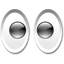 Fundamentos de la programación: Introducción a la recursión
Página 1005
Ejecución de la función factorial()
factorial(5)
Pila
Fundamentos de la programación: Introducción a la recursión
Página 1006
Ejecución de la función factorial()
factorial(5)
	factorial(4)
Pila
Fundamentos de la programación: Introducción a la recursión
Página 1007
Ejecución de la función factorial()
factorial(5)
	factorial(4)
		factorial(3)
Pila
Fundamentos de la programación: Introducción a la recursión
Página 1008
Ejecución de la función factorial()
factorial(5)
	factorial(4)
		factorial(3)
			factorial(2)
Pila
Fundamentos de la programación: Introducción a la recursión
Página 1009
Ejecución de la función factorial()
factorial(5)
	factorial(4)
		factorial(3)
			factorial(2)
				factorial(1)
Pila
Fundamentos de la programación: Introducción a la recursión
Página 1010
Ejecución de la función factorial()
factorial(5)
	factorial(4)
		factorial(3)
			factorial(2)
				factorial(1)
					factorial(0)
Pila
Fundamentos de la programación: Introducción a la recursión
Página 1011
Ejecución de la función factorial()
factorial(5)
	factorial(4)
		factorial(3)
			factorial(2)
				factorial(1)
					factorial(0)
1
Pila
Fundamentos de la programación: Introducción a la recursión
Página 1012
Ejecución de la función factorial()
factorial(5)
	factorial(4)
		factorial(3)
			factorial(2)
				factorial(1)
					factorial(0)
1
1
Pila
Fundamentos de la programación: Introducción a la recursión
Página 1013
Ejecución de la función factorial()
factorial(5)
	factorial(4)
		factorial(3)
			factorial(2)
				factorial(1)
					factorial(0)
1
1
2
Pila
Fundamentos de la programación: Introducción a la recursión
Página 1014
Ejecución de la función factorial()
factorial(5)
	factorial(4)
		factorial(3)
			factorial(2)
				factorial(1)
					factorial(0)
1
1
2
6
Pila
Fundamentos de la programación: Introducción a la recursión
Página 1015
Ejecución de la función factorial()
factorial(5)
	factorial(4)
		factorial(3)
			factorial(2)
				factorial(1)
					factorial(0)
1
1
2
6
24
Pila
Fundamentos de la programación: Introducción a la recursión
Página 1016
Ejecución de la función factorial()
factorial(5)
	factorial(4)
		factorial(3)
			factorial(2)
				factorial(1)
					factorial(0)
1
1
2
6
24
120
Pila
Fundamentos de la programación: Introducción a la recursión
Página 1017
Fundamentos de la programación
Tipos de recursión
Fundamentos de la programación: Introducción a la recursión
Página 1018
Recursión simple
Sólo hay una llamada recursiva
Ejemplo: Cálculo del factorial de un número entero positivo
long long int factorial(int n) {
   long long int resultado;
   if (n == 0) { // Caso base
      resultado = 1;
   }
   else {
      resultado = n * factorial(n - 1);
   }
   return resultado;
}
Una sola llamada recursiva
Fundamentos de la programación: Introducción a la recursión
Página 1019
Recursión múltiple
Varias llamadas recursivas
Ejemplo: Cálculo de los números de Fibonacci
0	si n = 0
Fib(n)
1	si n = 1
Fib(n-1) + Fib(n-2)	si n > 1
Dos llamadas recursivas
Fundamentos de la programación: Introducción a la recursión
Página 1020
Recursión múltiple
fibonacci.cpp
0	si n = 0
...
int main() {
   for (int i = 0; i < 20; i++) {
      cout << fibonacci(i) << endl;
   }
   return 0;
}

int fibonacci(int n) {
   int resultado;
   if (n == 0) {
      resultado = 0;
   }
   else if (n == 1) {
      resultado = 1;
   }
   else {
      resultado = fibonacci(n - 1) + fibonacci(n - 2);
   }
   return resultado;
}
Fib(n)
1	si n = 1
Fib(n-1) + Fib(n-2)	si n > 1
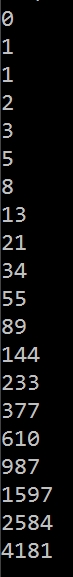 Fundamentos de la programación: Introducción a la recursión
Página 1021
Recursión anidada
En una llamada recursiva alguno de los argumentos es otra llamada
Ejemplo: Cálculo de los números de Ackermann:
n + 1	si m = 0
Ack(m, n)
Ack(m-1, 1)	si m > 0 y n = 0
Ack(m-1, Ack(m, n-1))	si m > 0 y n > 0
Argumento que es una llamada recursiva
Fundamentos de la programación: Introducción a la recursión
Página 1022
Recursión anidada
ackermann.cpp
n + 1	si m = 0
Números de Ackermann
...
int ackermann(int m, int n) {
   int resultado;
   if (m == 0) {
      resultado = n + 1;
   }
   else if (n == 0) {
      resultado = ackermann(m - 1, 1);
   }
   else {
      resultado = ackermann(m - 1, ackermann(m, n - 1));
   }
   return resultado;
}
Ack(m, n)
Ack(m-1, 1)	si m > 0 y n = 0
Ack(m-1, Ack(m, n-1))	si m > 0 y n > 0
Pruébalo con números muy bajos:
Se generan MUCHAS llamadas recursivas
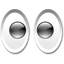 Fundamentos de la programación: Introducción a la recursión
Página 1023
Recursión anidada
n + 1	si m = 0
Números de Ackermann
Ack(m, n)
Ack(m-1, 1)	si m > 0 y n = 0
Ack(m-1, Ack(m, n-1))	si m > 0 y n > 0
ackermann(1, 1)
ackermann(0, ackermann(1, 0))
2
ackermann(0, 1)
3
ackermann(0, 2)
Fundamentos de la programación: Introducción a la recursión
Página 1024
Recursión anidada
n + 1	si m = 0
Números de Ackermann
Ack(m, n)
Ack(m-1, 1)	si m > 0 y n = 0
Ack(m-1, Ack(m, n-1))	si m > 0 y n > 0
ackermann(2, 1)
ackermann(1, ackermann(2, 0))
ackermann(0, ackermann(1, 0))
ackermann(0, ackermann(1, 0))
3
2
2
ackermann(0, 1)
ackermann(0, 1)
ackermann(1, 1)
5
3
3
ackermann(1, 3)
ackermann(0, 2)
ackermann(0, 2)
ackermann(0, ackermann(1, 2))
ackermann(0, ackermann(1, 1))
4
5
ackermann(0, 3)
ackermann(0, 4)
Fundamentos de la programación: Introducción a la recursión
Página 1025
Fundamentos de la programación
Código del subprograma recursivo
Fundamentos de la programación: Introducción a la recursión
Página 1026
Código del subprograma recursivo
Código anterior y posterior a la llamada recursiva
{
	Código anterior
	Llamada recursiva
	Código posterior
}
Código anterior
Se ejecuta para las distintas entradas antes que el código posterior
Código posterior
Se ejecuta para las distintas entradas tras llegarse al caso base
El código anterior se ejecuta en orden directo para las distintas entradas, mientras que el código posterior lo hace en orden inverso
Si no hay código anterior: recursión por delante
Si no hay código posterior: recursión por detrás
Fundamentos de la programación: Introducción a la recursión
Página 1027
Código del subprograma recursivo
Código anterior y posterior a la llamada recursiva
void func(int n) {
   if (n > 0) { // Caso base: n == 0
      cout << "Entrando (" << n << ")" << endl; // Código anterior
      func(n - 1);                              // Llamada recursiva
      cout << "Saliendo (" << n << ")" << endl; // Código posterior
   }
}

 func(5);

El código anterior se ejecutapara los sucesivos valores de n (5, 4, 3, ...)
El código posterior al revés (1, 2, 3, ...)
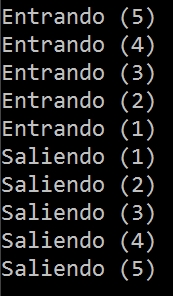 Fundamentos de la programación: Introducción a la recursión
Página 1028
Código del subprograma recursivo
directo.cpp
Recorrido de los elementos de una lista (directo)
El código anterior a la llamada procesa la lista en su orden:
...
void mostrar(tLista lista, int pos);

int main() {
   tLista lista;
   lista.cont = 0;
   // Carga del array...
   mostrar(lista, 0);
  
   return 0;
}

void mostrar(tLista lista, int pos) {
   if (pos < lista.cont) {
      cout << lista.elementos[pos] << endl;
      mostrar(lista, pos + 1);
   }
}
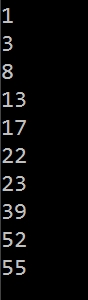 Fundamentos de la programación: Introducción a la recursión
Página 1029
Código del subprograma recursivo
inverso.cpp
Recorrido de los elementos de una lista (inverso)
El código posterior procesa la lista en el orden inverso:
...
void mostrar(tLista lista, int pos);

int main() {
   tLista lista;
   lista.cont = 0;
   // Carga del array...
   mostrar(lista, 0);
  
   return 0;
}

void mostrar(tLista lista, int pos) {
   if (pos < lista.cont) {
      mostrar(lista, pos + 1);
      cout << lista.elementos[pos] << endl;
   }
}
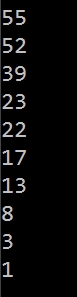 Fundamentos de la programación: Introducción a la recursión
Página 1030
Fundamentos de la programación
Parámetros y recursión
Fundamentos de la programación: Introducción a la recursión
Página 1031
Parámetros y recursión
Parámetros por valor y por referencia
Parámetros por valor: cada llamada usa los suyos propios
Parámetros por referencia: misma variable en todas las llamadas
Recogen resultados que transmiten entre las llamadas
void factorial(int n, int &fact) {
   if (n == 0) {
      fact = 1;
   }
   else {
      factorial(n - 1, fact);
      fact = n * fact;
   }
}
Cuando n es 0, el argumento de fact toma el valor 1
Al volver se le va multiplicando por los demás n (distintos)
Fundamentos de la programación: Introducción a la recursión
Página 1032
Fundamentos de la programación
Ejemplos de algoritmos recursivos
Fundamentos de la programación: Introducción a la recursión
Página 1033
Búsqueda binaria
Parte el problema en subproblemas más pequeños
Aplica el mismo proceso a cada subproblema
Naturaleza recursiva (casos base: encontrado o no queda lista)







 La repetición se consigue con las llamadas recursivas
Partimos de la lista completa
Si no queda lista... terminar (lista vacía: no encontrado)
En caso contrario...
Comprobar si el elemento en la mitad es el buscado
Si es el buscado... terminar (encontrado)
Si no...
Si el buscado es menor que el elemento mitad...
Repetir con la primera mitad de la lista
Si el buscado es mayor que el elemento mitad...
Repetir con la segunda mitad de la lista
Fundamentos de la programación: Introducción a la recursión
Página 1034
Búsqueda binaria
Dos índices que indiquen el inicio y el final de la sublista:
int buscar(tLista lista, int buscado, int ini, int fin)// Devuelve el índice (0, 1, ...) o -1 si no está
¿Cuáles son los casos base?
Que ya no quede sublista (ini > fin)  No encontrado
Que se encuentre el elemento
Repasa en el Tema 7 cómo funciona y cómo se implementóiterativamente la búsqueda binaria (compárala con esta)
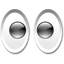 Fundamentos de la programación: Introducción a la recursión
Página 1035
Búsqueda binaria
binaria.cpp
int buscar(tLista lista, int buscado, int ini, int fin) {
   int pos = -1;
   if (ini <= fin) {
      int mitad = (ini + fin) / 2;
      if (buscado == lista.elementos[mitad]) {
         pos = mitad;
      }
      else if (buscado < lista.elementos[mitad]) {
         pos = buscar(lista, buscado, ini, mitad - 1);
      }
      else {
         pos = buscar(lista, buscado, mitad + 1, fin);
      }
   }
   return pos;
}

Llamada: pos = buscar(lista, valor, 0, lista.cont - 1);
Fundamentos de la programación: Introducción a la recursión
Página 1036
Las Torres de Hanoi
Cuenta una leyenda que en un templo de Hanoi se dispusieron tres pilares de diamante y en uno de ellos 64 discos de oro, de distintos tamaños y colocados por orden de tamaño con el mayor debajo




Cada monje, en su turno, debía mover un único disco de un pilar a otro, para con el tiempo conseguir entre todos llevar la torre del pilar inicial a uno de los otros dos; respetando una única regla: nunca poner un disco sobre otro de menor tamaño
Cuando lo hayan conseguido, ¡se acabará el mundo!
[Se requieren al menos 264-1 movimientos; si se hiciera uno por segundo,se terminaría en más de 500 mil millones de años]
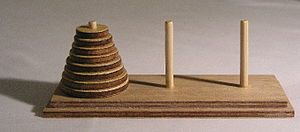 Torre de ocho discos (wikipedia.org)
Fundamentos de la programación: Introducción a la recursión
Página 1037
Las Torres de Hanoi
Queremos resolver el juego en el menor número de pasos posible
¿Qué disco hay que mover en cada paso y a dónde?
Identifiquemos los elementos (torre de cuatro discos):




Cada pilar se identifica con una letra
Mover del pilar X al pilar Y:
Coger el disco superior de X y ponerlo encima de los que haya en Y
A
B
C
Fundamentos de la programación: Introducción a la recursión
Página 1038
Las Torres de Hanoi
Resolución del problema en basea problemas más pequeños
Mover N discos del pilar A al pilar C:
Mover N-1 discos del pilar A al pilar B
Mover el disco del pilar A al pilar C
Mover N-1 discos del pilar B al pilar C

Para llevar N discos de un pilar origen aotro destino se usa el tercero como auxiliar
Mover N-1 discos del origen al auxiliar
Mover el disco del origen al destino
Mover N-1 discos del auxiliar al destino
Mover 4 discos de A a C
A
B
C
A
B
C
A
B
C
A
B
C
Fundamentos de la programación: Introducción a la recursión
Página 1039
Las Torres de Hanoi
Mover N-1 discos se hace igual, perousando ahora otros origen y destino
Mover N-1 discos del pilar A al pilar B:
Mover N-2 discos del pilar A al pilar C
Mover el disco del pilar A al pilar B
Mover N-2 discos del pilar C al pilar B
Naturaleza recursiva de la solución
Mover 3 discos de A a B
A
B
C
A
B
C
A
B
C
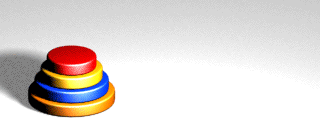 A
B
C
Simulación para 4 discos (wikipedia.org)
Fundamentos de la programación: Introducción a la recursión
Página 1040
Las Torres de Hanoi
hanoi.cpp
Caso base: no quedan discos que mover
...
void hanoi(int n, char origen, char destino, char auxiliar) {
   if (n > 0) {
      hanoi(n - 1, origen, auxiliar, destino);
      cout << origen << " --> " << destino << endl;
      hanoi(n - 1, auxiliar, destino, origen);
   }
}

int main() {
   int n;
   cout << "Número de torres: ";
   cin >> n;
   hanoi(n, 'A', 'C', 'B');

   return 0;
}
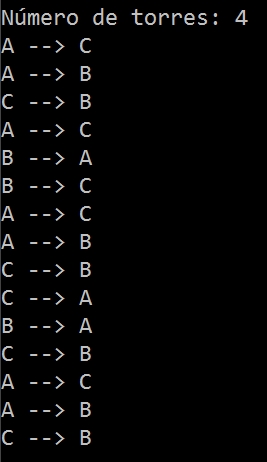 Fundamentos de la programación: Introducción a la recursión
Página 1041
Fundamentos de la programación
Recursión frente a iteración
Fundamentos de la programación: Introducción a la recursión
Página 1042
Recursión frente a iteración
long long int factorial(int n) {
   long long int fact;

   assert(n >= 0);

   if (n == 0) {
      fact = 1;
   }
   else {
      fact = n * factorial(n - 1);
   }

   return fact;
}





long long int factorial(int n) {
   long long int fact = 1;

   assert(n >= 0);

   for (int i = 1; i <= n; i++) {
      fact = fact * i;
   }
   
   return fact;
}
Fundamentos de la programación: Introducción a la recursión
Página 1043
Recursión frente a iteración
¿Qué es preferible?
Cualquier algoritmo recursivo tiene uno iterativo equivalente
Los recursivos son menos eficientes que los iterativos:
Sobrecarga de las llamadas a subprograma
Si hay una versión iterativa sencilla, será preferible a la recursiva
En ocasiones la versión recursiva es mucho más simple
Será preferible si no hay requisitos de rendimiento
Compara las versiones recursivas del factorial o de los números de Fibonacci con sus equivalentes iterativas
¿Y qué tal una versión iterativa para los números de Ackermann?
Fundamentos de la programación: Introducción a la recursión
Página 1044
Fundamentos de la programación
Estructuras de datos recursivas
Fundamentos de la programación: Introducción a la recursión
Página 1045
Estructuras de datos recursivas
Definición recursiva de listas
Ya hemos definido de forma recursiva alguna estructura de datos:



Las listas son secuencias:



La lista 1, 2, 3 consiste en el elemento 1 seguido de la lista 2, 3, que,a su vez, consiste en el elemento 2 seguido de la lista 3, que, a su vez,consiste en el elemento 3 seguido de la lista vacía (caso base)
Hay otras estructuras con naturaleza recursiva (p.e., los árboles)que estudiarás en posteriores cursos
elemento seguido de una secuencia
Secuencia
secuencia vacía (ningún elemento)
elemento seguido de una lista
Lista
lista vacía (ningún elemento)	(Caso base)
Fundamentos de la programación: Introducción a la recursión
Página 1046
Estructuras de datos recursivas
Procesamiento de estructuras de datos recursivas
Naturaleza recursiva de las estructuras: procesamiento recursivo
Procesar (lista):
Si lista no vacía (caso base):
Procesar el primer elemento de la lista // Código anterior
Procesar (resto(lista))
Procesar el primer elemento de la lista // Código posterior

resto(lista): sublista tras quitar el primer elemento
Fundamentos de la programación: Introducción a la recursión
Página 1047
Acerca de Creative Commons
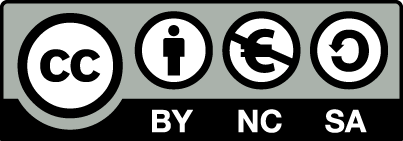 Licencia CC (Creative Commons)
Este tipo de licencias ofrecen algunos derechos a terceras personas bajo ciertas condiciones.
Este documento tiene establecidas las siguientes:








Pulsa en la imagen de arriba a la derecha para saber más.
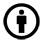 Reconocimiento (Attribution): En cualquier explotación de la obra autorizada por la licenciahará falta reconocer la autoría. 
No comercial (Non commercial): La explotación de la obra queda limitada a usos no comerciales.
Compartir igual (Share alike):La explotación autorizada incluye la creación de obras derivadas siempre que mantengan la misma licencia al ser divulgadas.
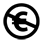 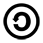 Fundamentos de la programación: Introducción a la recursión
Página 1048